Tratamiento integral en cuidados paliativos
Dra. Mariana Navarro Hernández
Oportunidades en Salud Pública
Solo el 10% de las personas mueren repentinamente .
Servicios insuficientes y de distribución desigual. 
Es urgente acortar la brecha de servicios, en medida en que la población envejece.
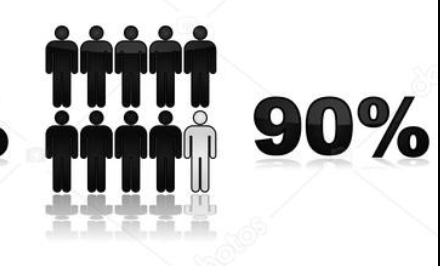 En el 2050 habrá 36 millones de adultos mayores.

Los mexicanos en edad adulta tendremos  dos o mas enfermedades crónicas y habremos vivido los últimos años con fragilidad.
Envejecimiento de la población de México: reto del Siglo XXI / Elena Zúñiga, Daniel Vega ; colaboradores Ma. Eulalia Mendoza... [ et. al.] Consejo Nacional de Población, 2004
“Somos conscientes de la necesidad urgente de incluir cuidados paliativos en la atención sanitaria continua, sobre todo en la atención primaria, y reconocemos que una integración inadecuada de los cuidados paliativos en los sistemas de asistencia sanitaria y social es un factor clave en la inequidad en el acceso a dicha asistencia.”
67th World Health Assembly 2014:2).
El modelo integral
Acercamientos innovadores y enfoques novedosos comprometidos con la comunidad.
El reto:
Proveer de sistemas fuertes y sensibles para simplificar las soluciones.
Integrarlos a los sistemas que requerirá de recurso y reorientación de los servicios de salud.
Transformar la oferta existente
Atención simplificada y de calidad 
Culturalmente competente
Centrada en la persona y no en el sistema
Accesible y asequible
Colaborativa
Interactiva
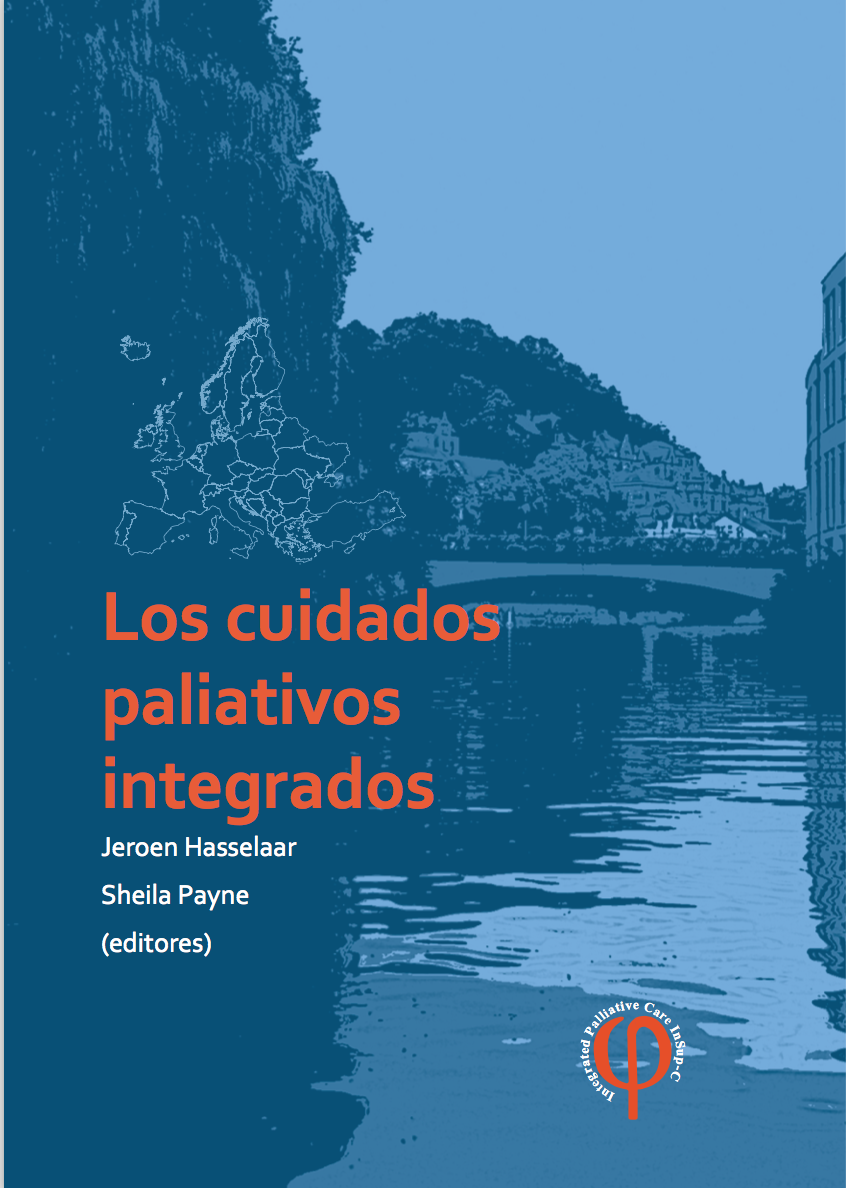 Estrategias
Jeroen Hasselaar, Sheila Payne, 2016 Payne Integrared care for people wirth palliative care needs. Radboud University Medical Center, Netherlands
No se trata de crear un lugar para prestar los cuidados, si no de brindar los cuidados en el lugar adecuado para cada caso.
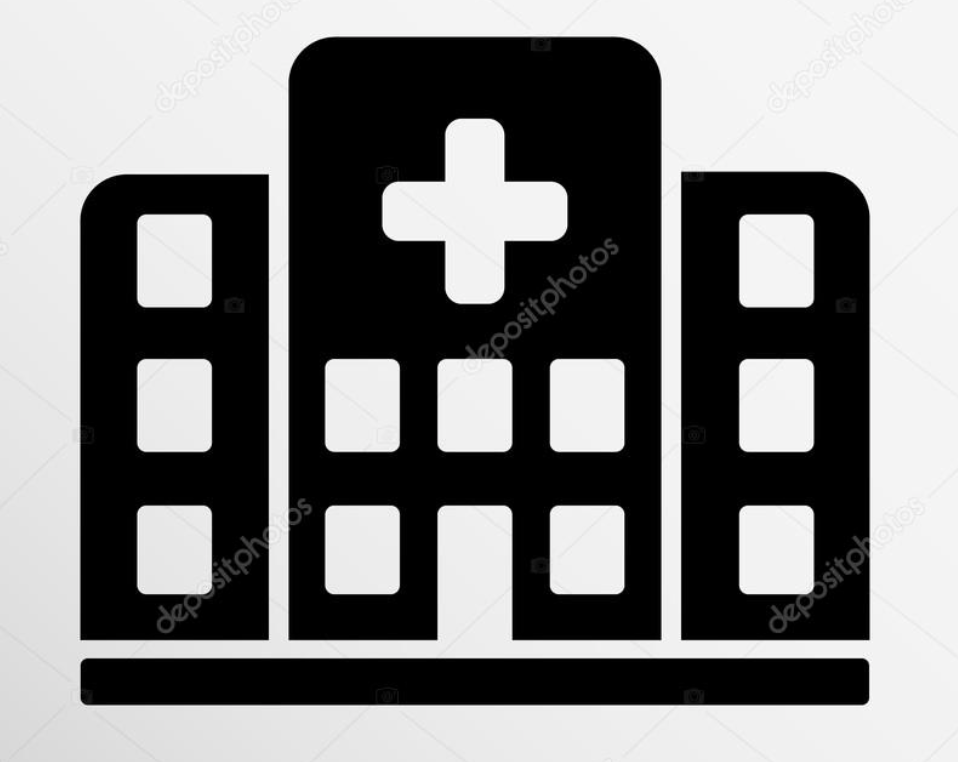 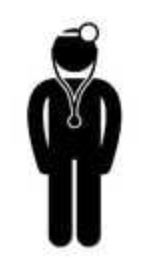 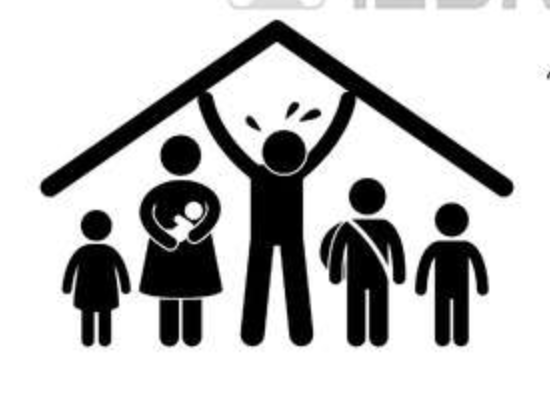 Responder a las diferencias culturales e individuales, haciendo que cada experiencia de cuidado sea única. En coherencia con los deseos del paciente y su familia.
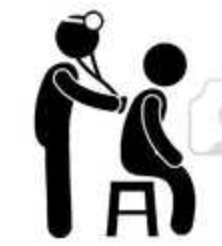 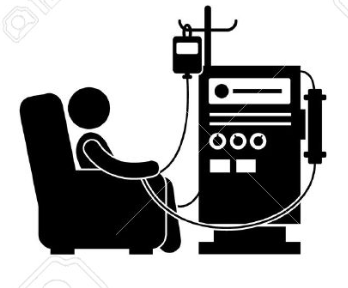 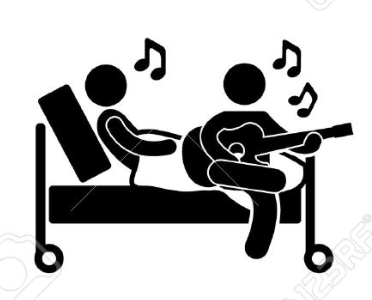 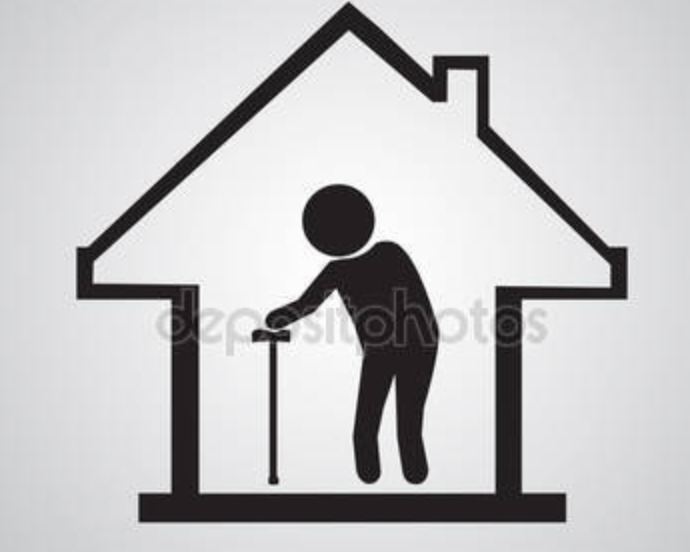 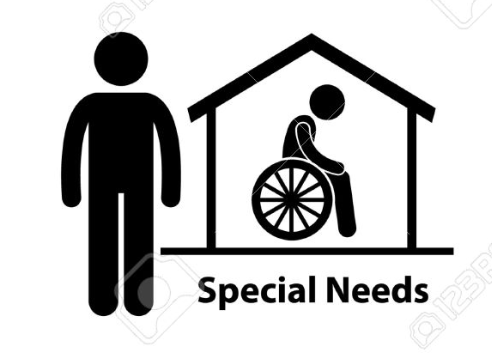 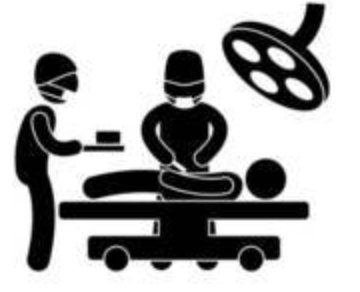 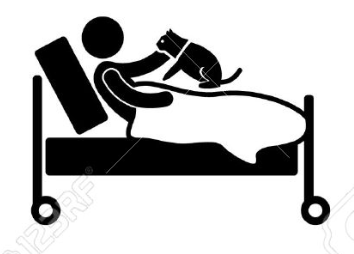 Trabajo en equipos transdisciplianrios, basados en la colaboración que permita la flexibilidad e innovación ante la experiencia de cada paciente y su familia.
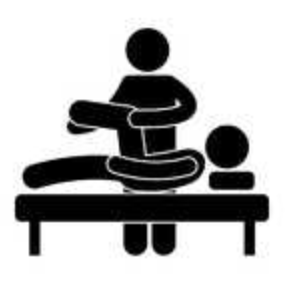 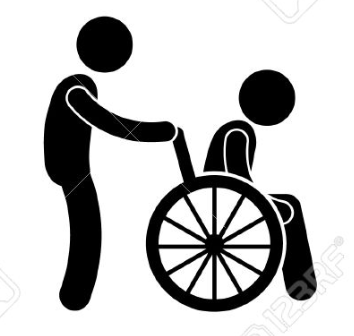 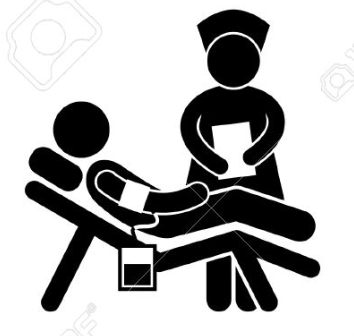 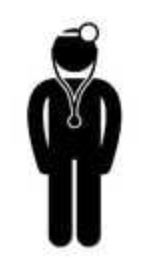 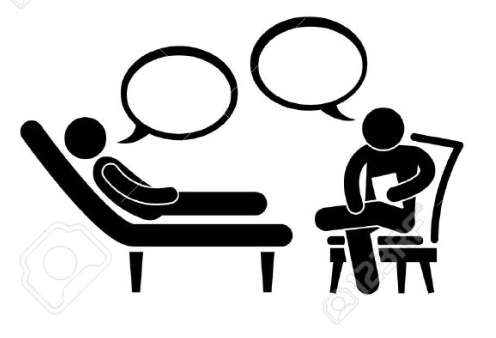 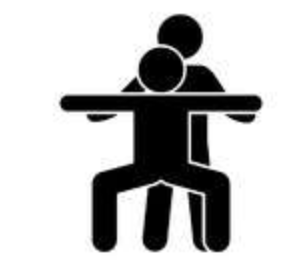 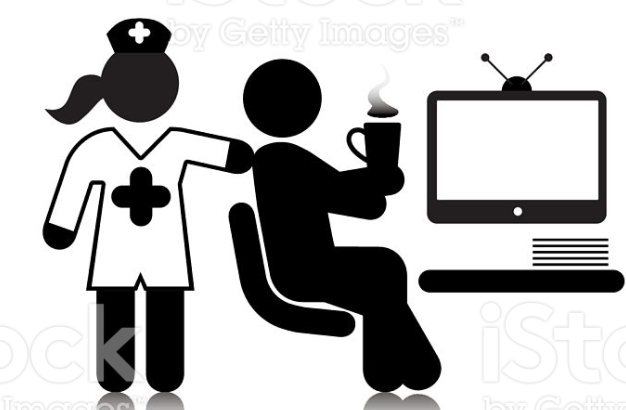 Diferenciadores
Enfoque multidimensional

Refuerza la Individualidad y la autonomía
Mejora calidad al final de la vida
Jennifer S. Temel, et al . Early Palliative Care for Patients with Metastatic Non–Small-Cell Lung Cancer. N Engl J Med 2010;363:733-42.
Aumento de sobrevida
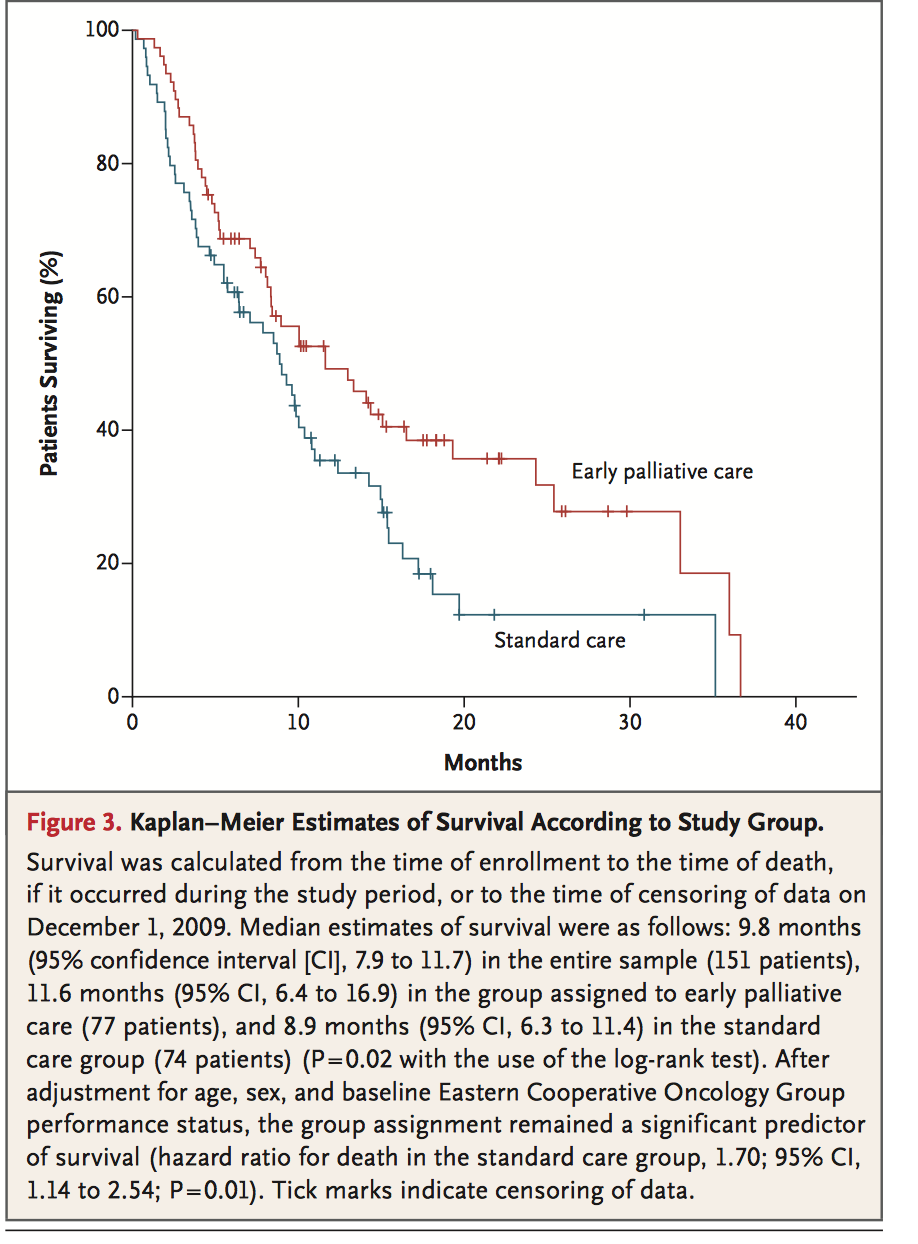 Jennifer S. Temel, et al . Early Palliative Care for Patients with Metastatic Non–Small-Cell Lung Cancer. N Engl J Med 2010;363:733-42.
Contención de gastos
R. Sean Morrison, et, Cost Savings Associated With US Hospital Palliative Care Cionsultation Programs.. 
Aalrch Intern Med. 2008; 168 (16): 1783-1790
R. Sean Morrison, et al. Cost Savings Associated With US Hospital Palliative Care Cionsultation Programs  Arch Intern Med. 2008; 168 (16): 1783-1790
El abordaje integral es el nuevo horizonte de nuestra disciplina.